Dr. Jennifer Fletcher, ADE
K-8 Models
Model 1
[Speaker Notes: We did try disaggregating by grade HS EOC. It didn’t make a large difference in numbers, but that is an option.

No cap on growth needed. Cap on proficiency. 45 schools earned greater than 40 points. – 3%

None of the models at this time include the Special Education enrolment at 80% of state bonus points. 1248 schools (80%) would earn the points.]
SGP/SGT Weight 1
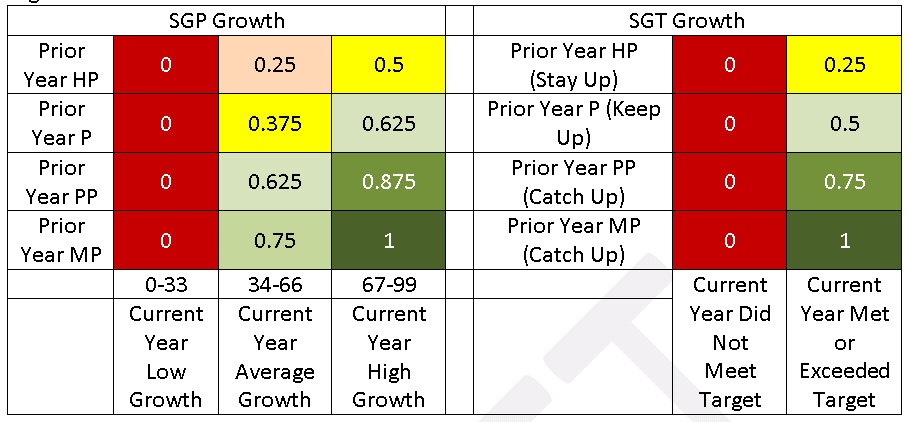 Model 1
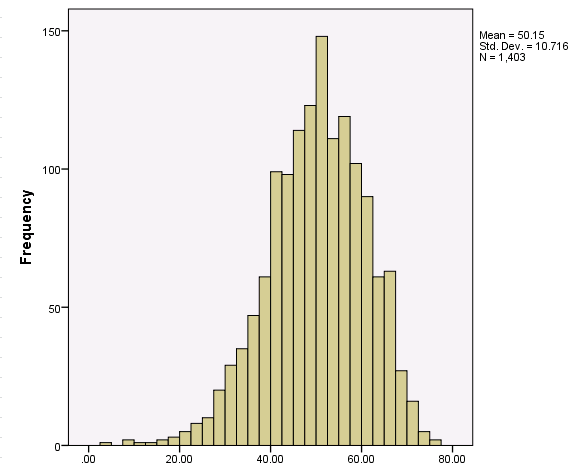 [Speaker Notes: When compared to menu 2 – mean 40.28, SD 10.77]
Free and Reduced Lunch Correlation
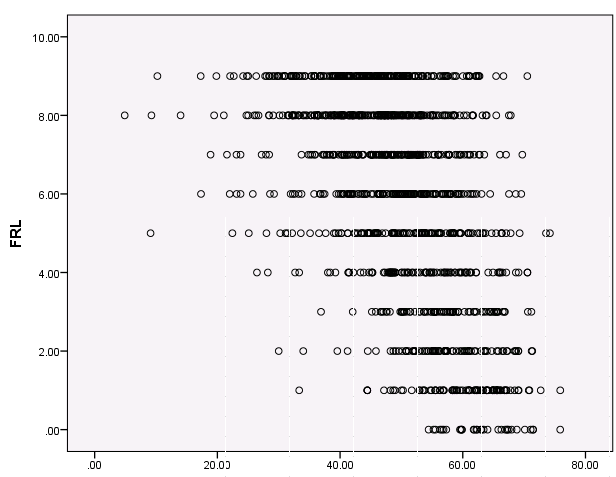 FY 14 Letter Grade Comparison
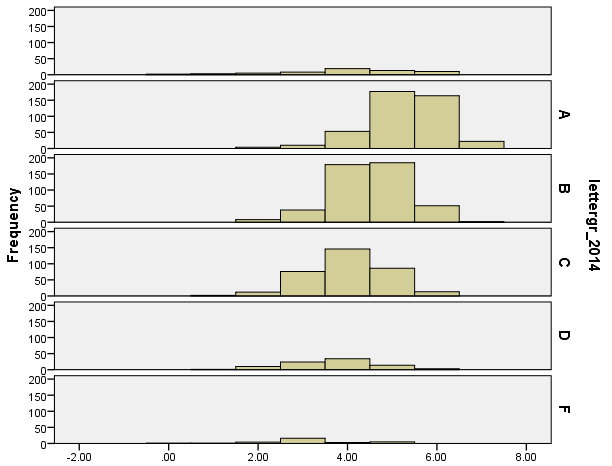 [Speaker Notes: -.52 correlation w/ FRL. P < .001.]
Model 2
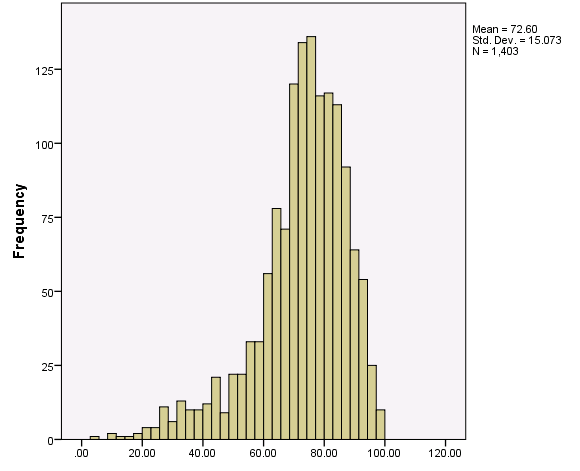 Model 2
[Speaker Notes: We did try disaggregating by grade HS EOC. It didn’t make a large difference in numbers, but that is an option.

Cap on proficiency. 45 schools earned greater than 40 points. – 3%

Cap on growth. 809 schools – 63%


None of the models at this time include the Special Education enrolment at 80% of state bonus points. 1248 schools (80%) would earn the points.]
SGP/SGT Weight 2
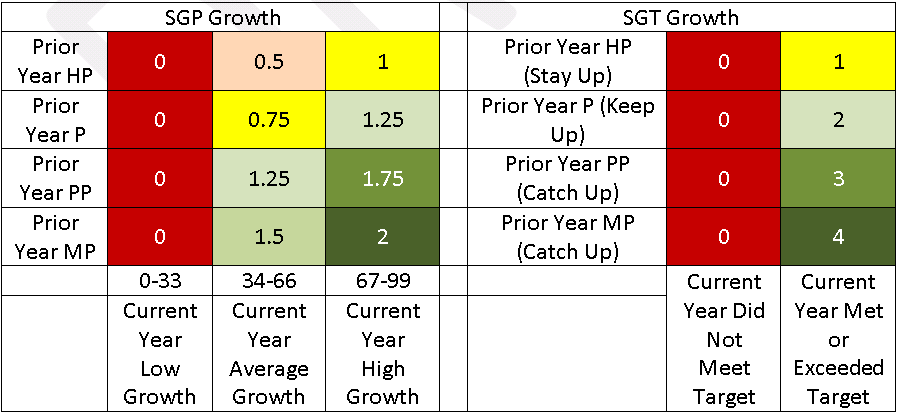 Free and Reduced Lunch Correlation
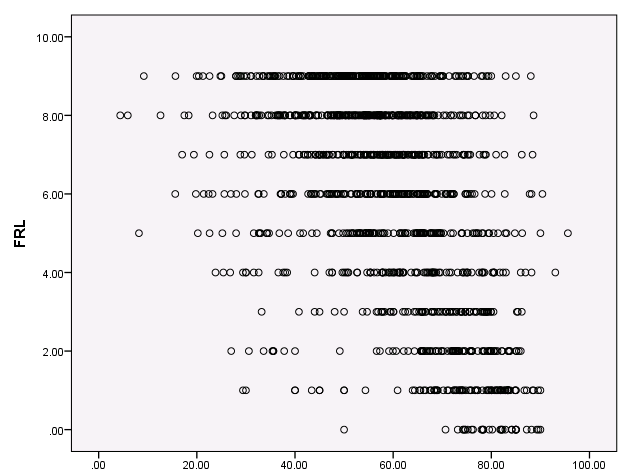 [Speaker Notes: Correlation = -.48, p  .001]
FY 14 Letter Grade Comparison
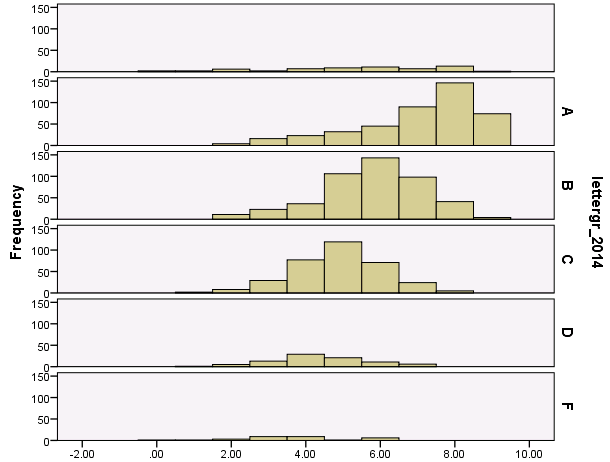 Model 3
[Speaker Notes: Cap on growth. 1268 – 99% 

Cap on proficiency. 45 schools earned greater than 40 points. – 3%


None of the models at this time include the Special Education enrolment at 80% of state bonus points. 1248 schools (80%) would earn the points.]
Florida Model Weighting System
No Growth is defined as no growth within or between any proficiency categories or bands within the minimally proficient or partially proficient categories.  This definition would also include students that show negative growth between or within any proficiency categories or bands. For example, a student who was partially proficient as a 4th grader and then minimally proficient as a 5th grader. No (0) points are awarded in this category.  (Red text no fill)
 
Low Growth is defined as growth from one proficiency band to the next proficiency band in the subsequent year. (E.g. MP 1-MP 2).    This growth type would likely only apply to students in the MP or PP proficiency categories. 1.00 points are awarded in this category. (Yellow)
 
Typical Growth is defined as growth from one proficiency band to another proficiency band the next year that is two bands higher.  (E.g. MP 3 – MP 5) Students that are in the Proficient or Highly Proficient categories would be considered as showing Typical Growth by staying in the same category as the previous year. For example, a student who is Minimally Proficient band 3 as a 4th grader and then Minimally Proficient band 5 as a 5th grader.   1.25 points are awarded in this category. (Green)
 
High Growth is defined as growth from one proficiency band across three proficiency bands the next year in the minimally or partially proficient categories.  (PP 2 – PP 5) or if a student moves from one proficiency category to the next higher proficiency category in the subsequent year.  For example, a student who is Minimally Proficient as a 4th grader and then Proficient as a 5th grader.   1.50 points are awarded in this category. (Blue)
 
Very High Growth is defined as growth from one proficiency band across four proficiency bands the next year in the minimally or partially proficient categories.  Or, a student moves across two Proficiency categories.  For example, a student who is Partially Proficient as a 4th grader and then Highly Proficient as a 5th grader.   1.75 points are awarded in this category. (Orange)
Florida Model Weighting System
Model 3
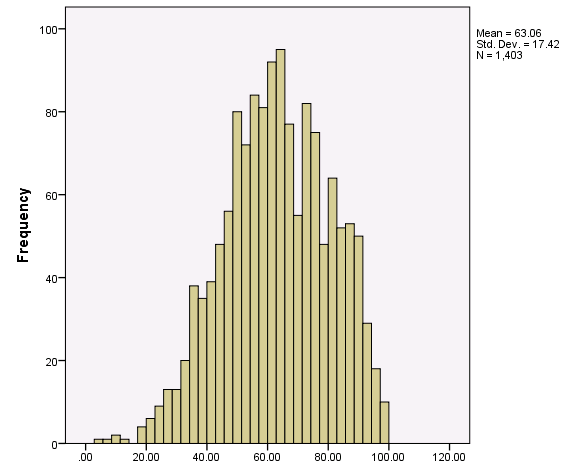 Free and Reduced Lunch Correlation
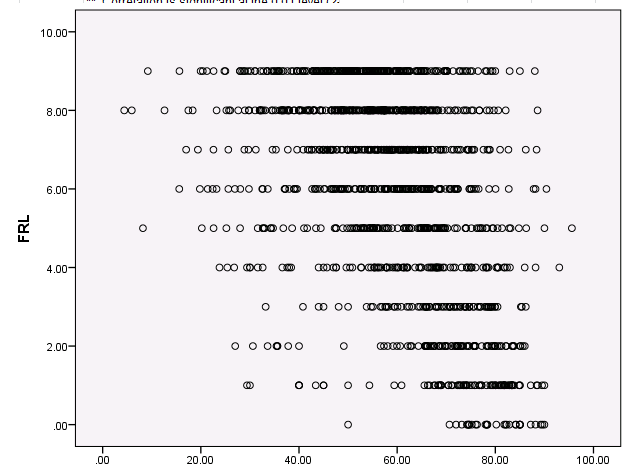 [Speaker Notes: Correlation = -.56, p < .001.]
FY 14 Letter Grade Comparison
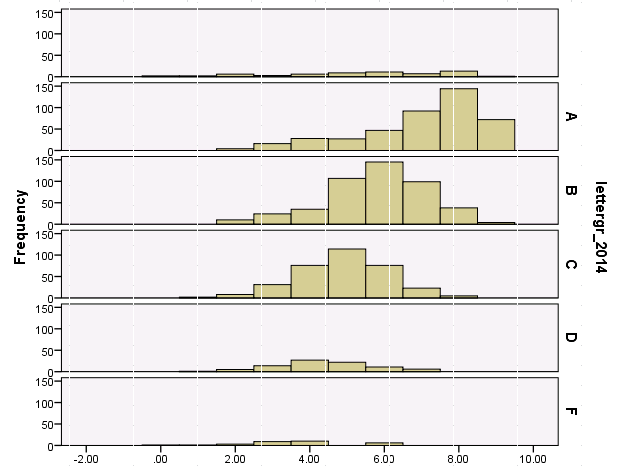 AAG Model
[Speaker Notes: We did try disaggregating by grade HS EOC. It didn’t make a large difference in numbers, but that is an option.

Cap on proficiency. 45 schools earned greater than 40 points. – 3%

Cap on growth. 809 schools – 63%

Acceleration/Readiness
Out of 4:
4 out of 4= 10
3 out of 4= 7.5
2 out of 4= 5
1 out of 4= 2.5
O out of 4= 0

Out of 5:
5 out of 5= 10
4 out of 5= 8
3 out of 5 = 6
2 out of 5= 4
1 out of 5= 2.5
0 out of 5= 0

Out of 6:
6 out of 6= 10
5 out of 6= 8
4 out of 6= 7
3 out of 6 = 5
2 out of 6= 3
1 out of 6= 1
0 out of 6= 0]
AAG Model
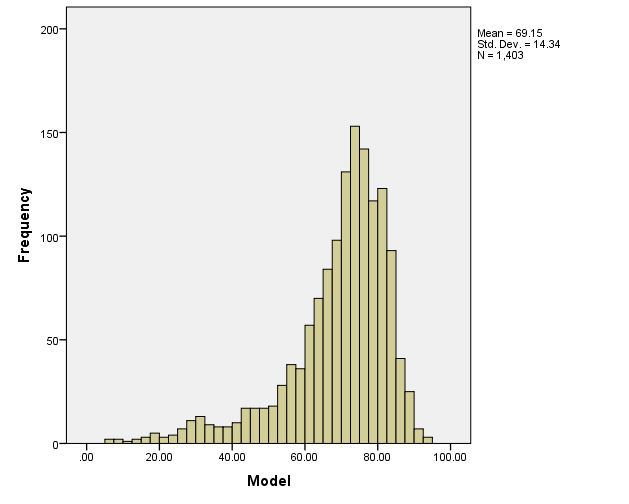 SGP/SGT Weight 2
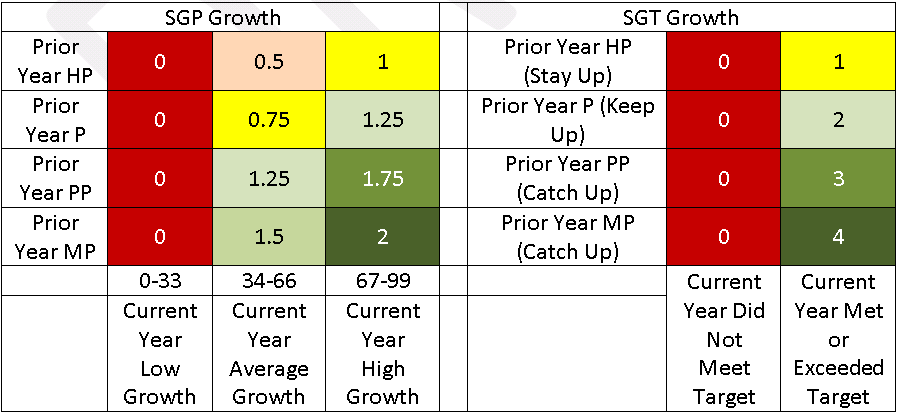 Free and Reduced Lunch Correlation
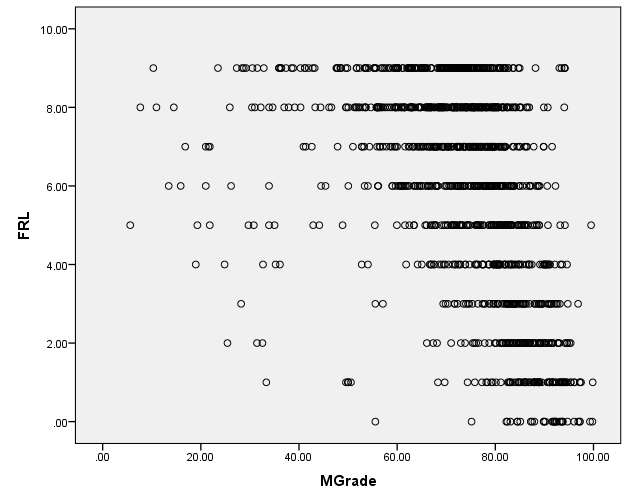 [Speaker Notes: Correlation = -.44, p < .001.]
FY 14 Comparison
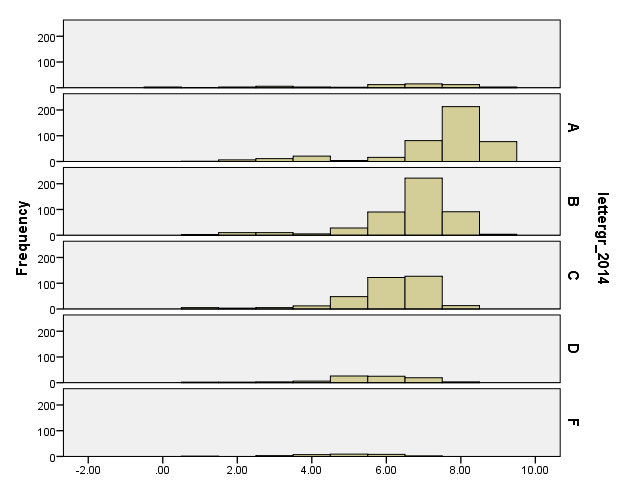 9-12
Model 1
[Speaker Notes: Cap on proficiency. 8 schools – 3%.

Student level CCR. If using school level, increase the mean by 10-12 points and decrease the standard deviation by 1-2 points.]
Model 1
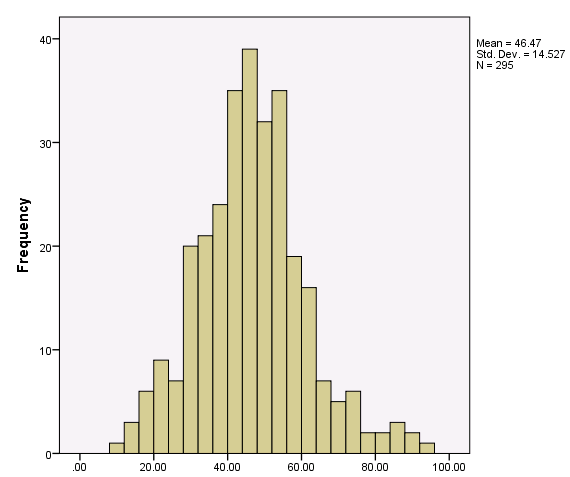 SGP Weight 1
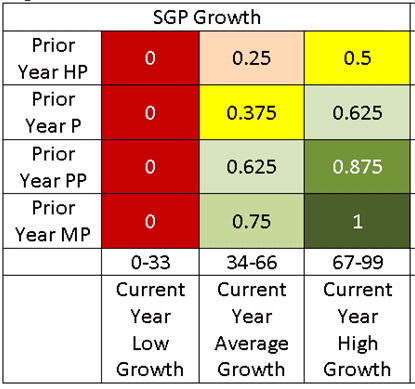 [Speaker Notes: The points for percent proficient change, if that option is selected need to be reviewed.]
Free and Reduced Lunch Correlation
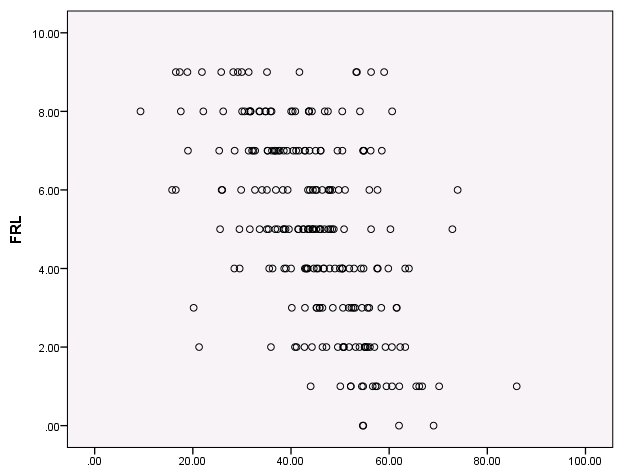 [Speaker Notes: Correlation = -.54, p < .001.]
FY 14 Letter Grade Comparison
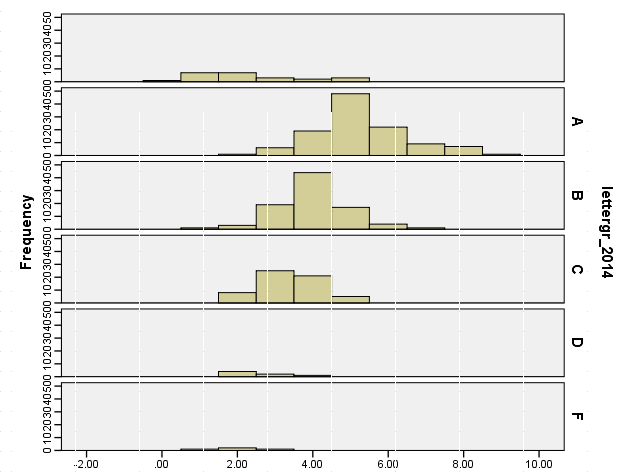 Model 2
[Speaker Notes: Cap on proficiency. 8 schools – 3%.

No cap on growth needed.]
Model 2
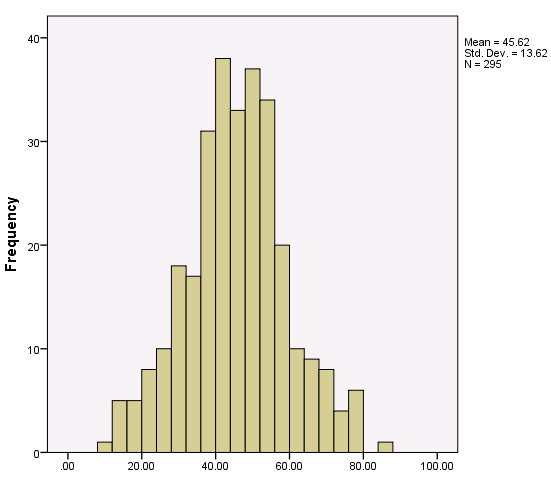 SGP/SGT Weight 1
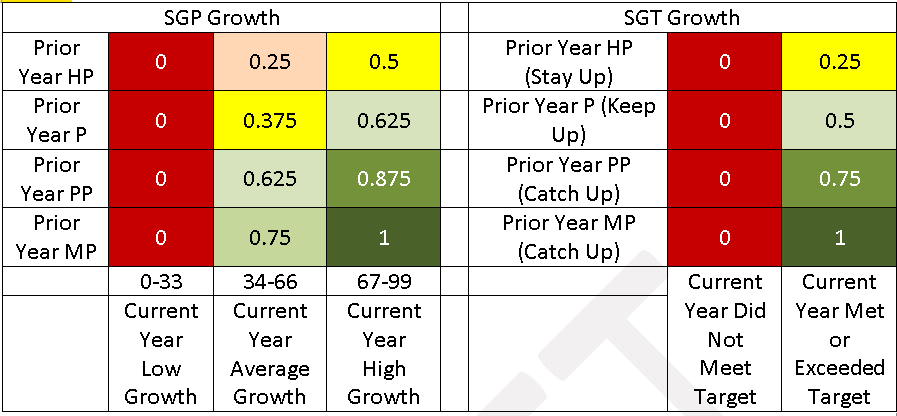 [Speaker Notes: SGT only has one trajectory right now – Alg 1  Geo  Alg 2]
Free and Reduced Lunch Correlation
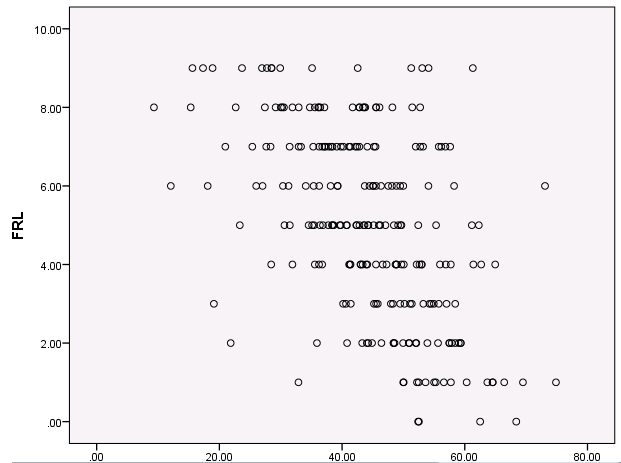 FY 14 Letter Grade Comparison
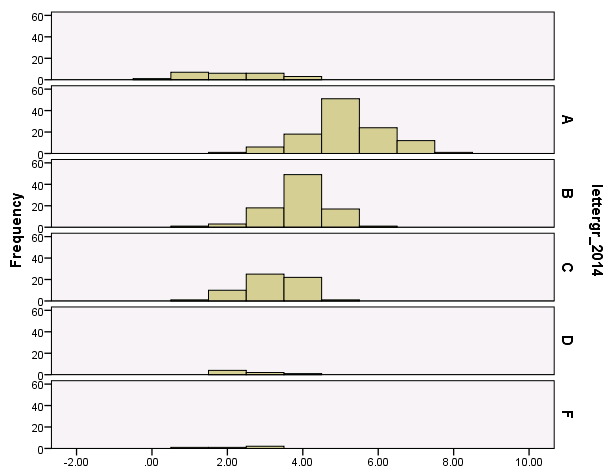 [Speaker Notes: -.53]
Model 3
Florida Model Weighting System
No Growth is defined as no growth within or between any proficiency categories or bands within the minimally proficient or partially proficient categories.  This definition would also include students that show negative growth between or within any proficiency categories or bands. For example, a student who was partially proficient as a 4th grader and then minimally proficient as a 5th grader. No (0) points are awarded in this category.  (Red text no fill)
 
Low Growth is defined as growth from one proficiency band to the next proficiency band in the subsequent year. (E.g. MP 1-MP 2).    This growth type would likely only apply to students in the MP or PP proficiency categories. 1.00 points are awarded in this category. (Yellow)
 
Typical Growth is defined as growth from one proficiency band to another proficiency band the next year that is two bands higher.  (E.g. MP 3 – MP 5) Students that are in the Proficient or Highly Proficient categories would be considered as showing Typical Growth by staying in the same category as the previous year. For example, a student who is Minimally Proficient band 3 as a 4th grader and then Minimally Proficient band 5 as a 5th grader.   1.25 points are awarded in this category. (Green)
 
High Growth is defined as growth from one proficiency band across three proficiency bands the next year in the minimally or partially proficient categories.  (PP 2 – PP 5) or if a student moves from one proficiency category to the next higher proficiency category in the subsequent year.  For example, a student who is Minimally Proficient as a 4th grader and then Proficient as a 5th grader.   1.50 points are awarded in this category. (Blue)
 
Very High Growth is defined as growth from one proficiency band across four proficiency bands the next year in the minimally or partially proficient categories.  Or, a student moves across two Proficiency categories.  For example, a student who is Partially Proficient as a 4th grader and then Highly Proficient as a 5th grader.   1.75 points are awarded in this category. (Orange)
Florida Model Weighting System
Model 3
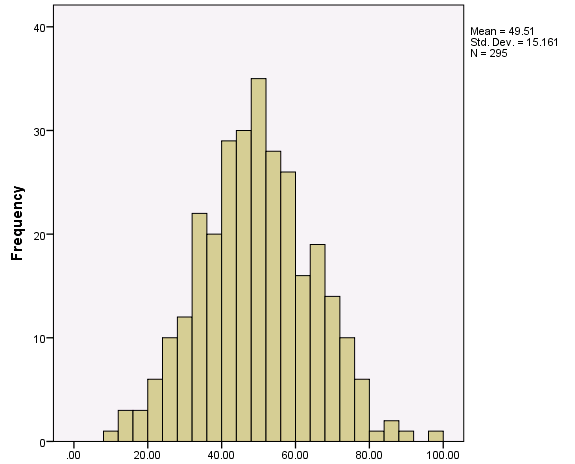 Free and Reduced Lunch Correlation
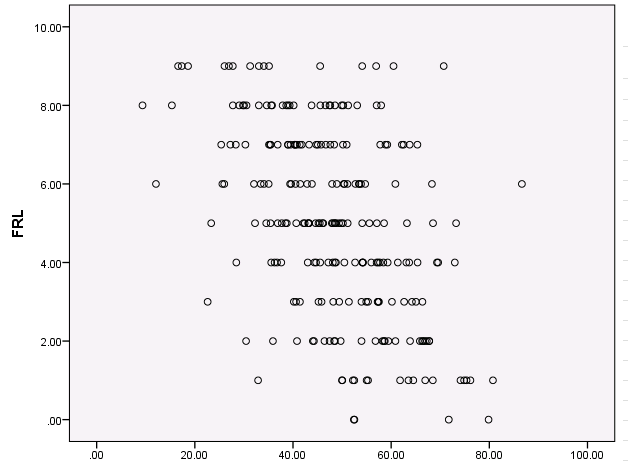 [Speaker Notes: Correlation = -.50, p < .001.]
FY 14 Letter Grade Comparison
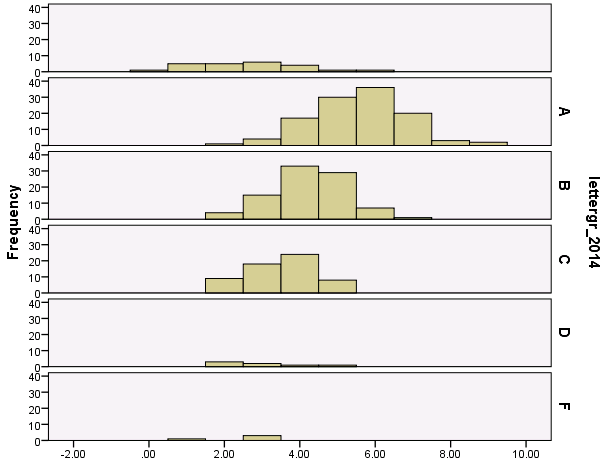 AAG Model
[Speaker Notes: Out of 5: 
3 out of 5= 15
2 out of 5= 10
1 out of 5= 5
0 out of 5= 0

70% of schools earned extra proficiency/growth points.]
AAG Model
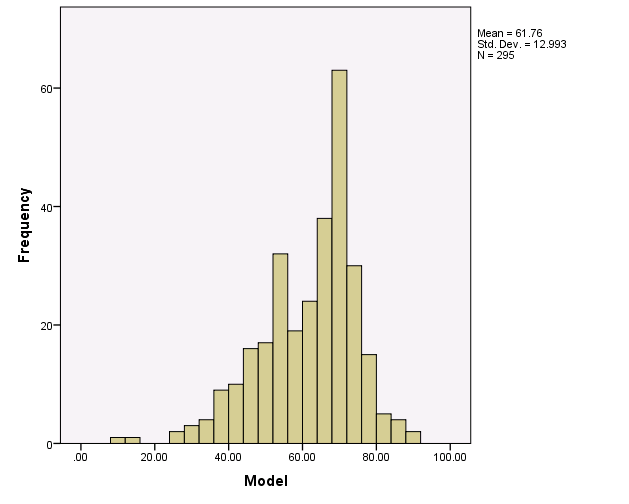 SGP/SGT Weight 2
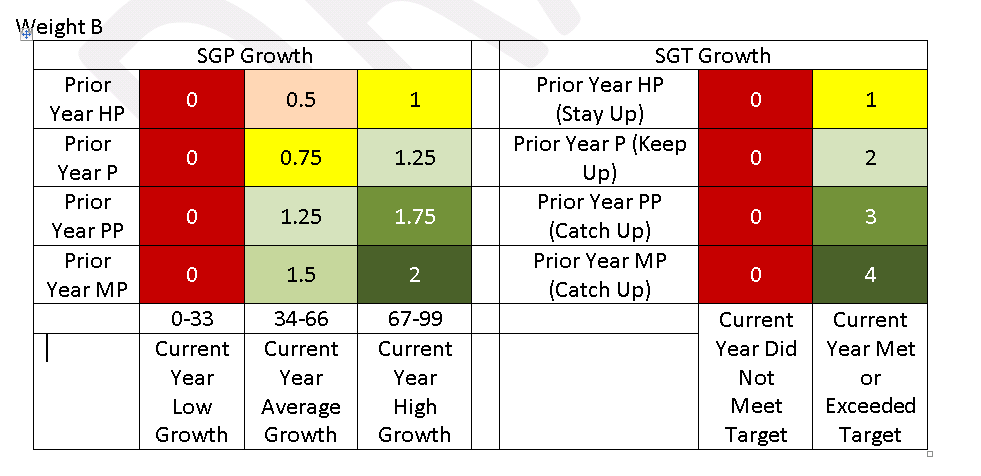 Free and Reduced Lunch Correlation
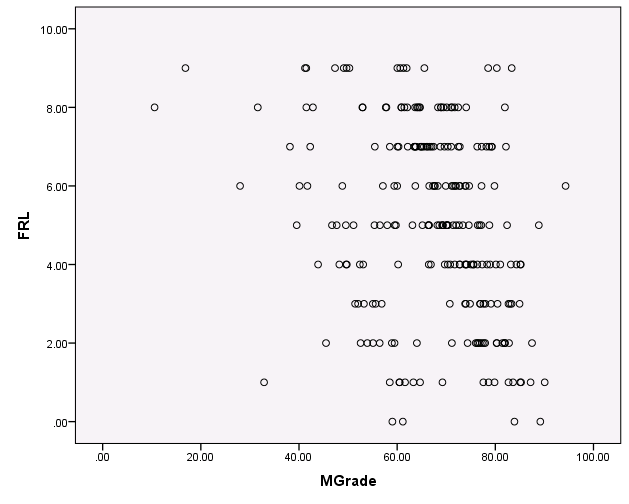 [Speaker Notes: Correlation = -.34, p < .001.]
FY 14 Letter Grade Comparison
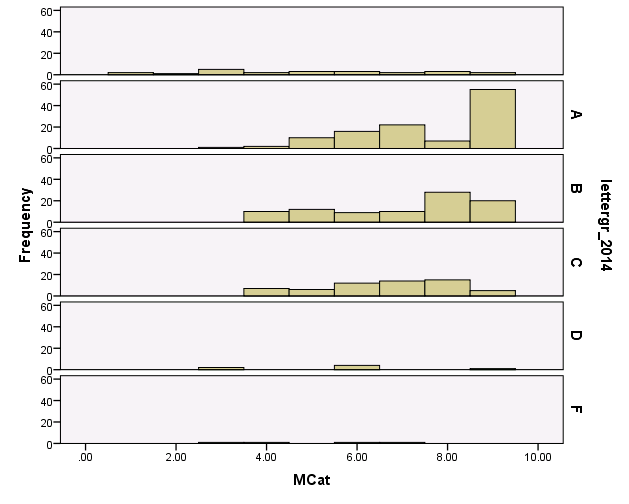